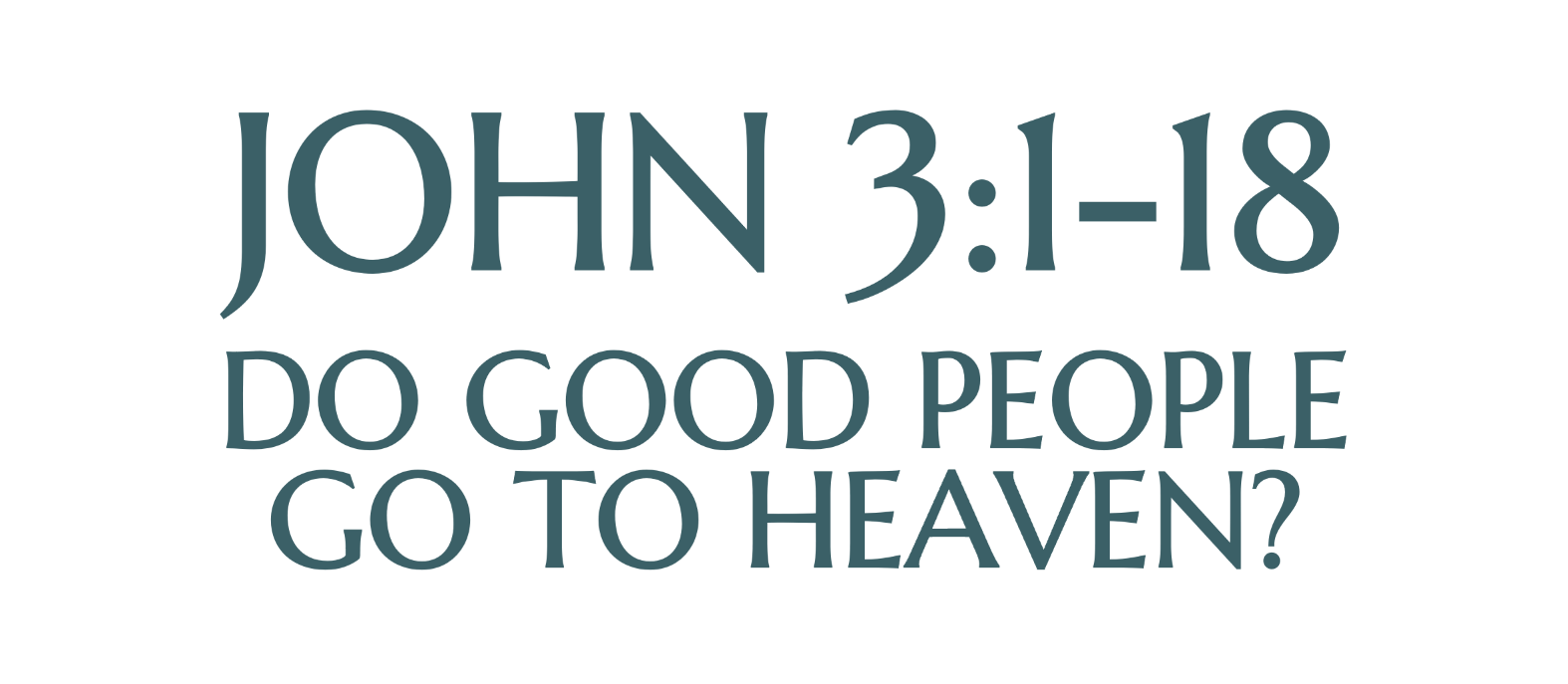 (Jn. 3:1) Now there was a man of the Pharisees, named Nicodemus,
a ruler of the Jews.
Highly religious and exclusive fraternity of Jewish men.
6,000 men. Josephus, Antiquities of the Jews 16:42
Member of the Sanhedrin.
70-person supreme court in Israel.
Colin G. Kruse, John (InterVarsity Press, 2003), p.106.
Later called “the teacher of Israel.”
Verse 10
(Jn. 3:2) Nicodemus came to Jesus at night.
(Jn. 3:2) He said to Jesus,
“Rabbi, we know that you are
a teacher who has come from God.
For no one could perform the signs you are doing if God were not with him.”
(Jn. 3:3) Jesus replied,
“Very truly I tell you,
no one can see the kingdom of God
unless they are born again.”
(Jn. 3:4) “How can someone be born when they are old?” Nicodemus asked.
“Surely they cannot enter a second time into their mother’s womb to be born!”
(Jn. 3:5) Jesus answered,
“Very truly I tell you, no one can enter the kingdom of God unless they are born of water and the Spirit. 
6 Flesh gives birth to flesh,
but the Spirit gives birth to spirit.
Physical birth
Spiritual birth
(Jn. 3:5) Jesus answered,
“Very truly I tell you, no one can enter the kingdom of God unless they are born of water and the Spirit. 
6 Flesh gives birth to flesh,
but the Spirit gives birth to spirit.
Water baptism?
“All of the Jewish people, even sinners… have a share in the World-to-Come.”
m. Sanhedrin 10:1
Physical birth
Spiritual birth
(Jn. 3:5) Jesus answered,
“Very truly I tell you, no one can enter the kingdom of God unless they are born of water and the Spirit. 
6 Flesh gives birth to flesh,
but the Spirit gives birth to spirit.
Water baptism?
“All of the Jewish people, even sinners… have a share in the World-to-Come.”
m. Sanhedrin 10:1
Physical birth
Spiritual birth
(Jn. 3:5) Jesus answered,
“Very truly I tell you, no one can enter the kingdom of God unless they are born of water and the Spirit. 
6 Flesh gives birth to flesh,
but the Spirit gives birth to spirit. 
7 You should not be surprised at my saying, ‘You must be born again.’”
Why would Nicodemus be “surprised”?
“I have devoted my entire life to God.”
“I believe Jesus is a good teacher and miracle worker who is from God.”
“I was born into a good religious home.”
(Jn. 3:5) Jesus answered,
“Very truly I tell you, no one can enter the kingdom of God unless they are born of water and the Spirit. 
6 Flesh gives birth to flesh,
but the Spirit gives birth to spirit. 
7 You should not be surprised at my saying, ‘You must be born again.’”
Why would Nicodemus be “surprised”?
“I have devoted my entire life to God.”
“I believe Jesus is a good teacher and miracle worker who is from God.”
“I was born into a good religious home.”
(Jn. 3:5) Jesus answered,
“Very truly I tell you, no one can enter the kingdom of God unless they are born of water and the Spirit. 
6 Flesh gives birth to flesh,
but the Spirit gives birth to spirit. 
7 You should not be surprised at my saying, ‘You must be born again.’”
“Good! But have you been born again?”
I can sympathize with these people!
But this shouldn’t stop us from exploring the truth claims.
1 out of 3 people said they are more interested in talking about spirituality since the pandemic.
“Most Open to Spiritual Conversations, Few Christians Speaking.” Lifeway Research (February 22, 2022)
Only 5% are “antagonistic to Christians talking about their faith.”
Peyton Jones, Church Plantology (Zondervan, 2021) p.312
1 out of 3 people said they are more interested in talking about spirituality since the pandemic.
“Most Open to Spiritual Conversations, Few Christians Speaking.” Lifeway Research (February 22, 2022)
25% of the “unchurched said they would come to church if invited by a friend.”
Peyton Jones, Church Plantology (Zondervan, 2021) p.312
Only 5% are “antagonistic to Christians talking about their faith.”
Peyton Jones, Church Plantology (Zondervan, 2021) p.312
(Jn. 3:5) Jesus answered,
“Very truly I tell you, no one can enter the kingdom of God unless they are born of water and the Spirit. 
6 Flesh gives birth to flesh,
but the Spirit gives birth to spirit. 
7 You should not be surprised at my saying, ‘You must be born again.’”
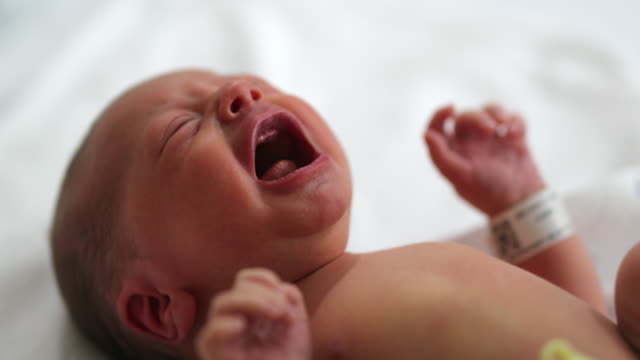 Why does Jesus use the imagery of spiritual birth?
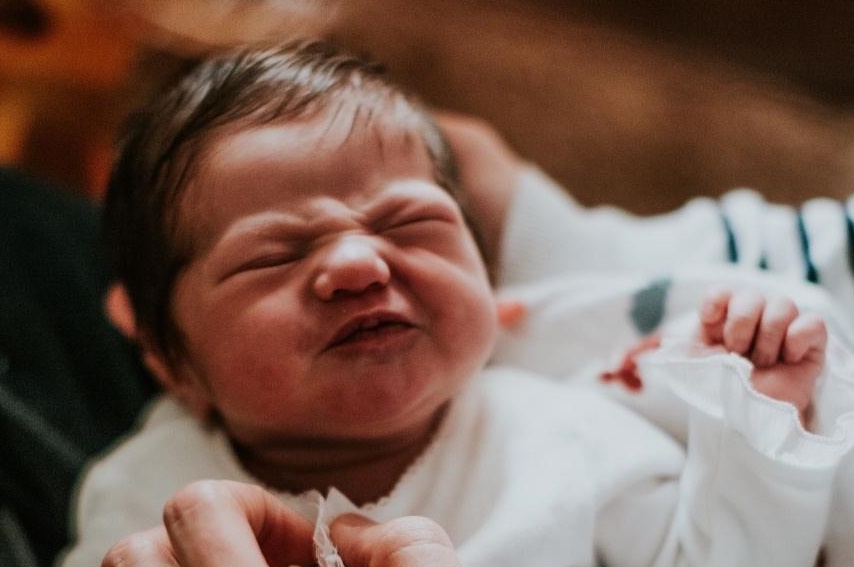 (Jn. 3:5) Jesus answered,
“Very truly I tell you, no one can enter the kingdom of God unless they are born of water and the Spirit. 
6 Flesh gives birth to flesh,
but the Spirit gives birth to spirit. 
7 You should not be surprised at my saying, ‘You must be born again.’”
Why does Jesus use the imagery of spiritual birth?
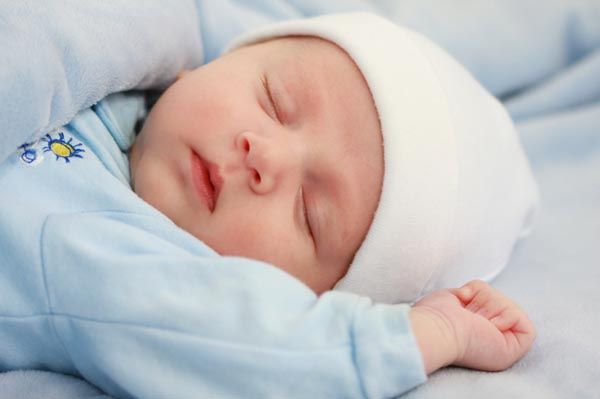 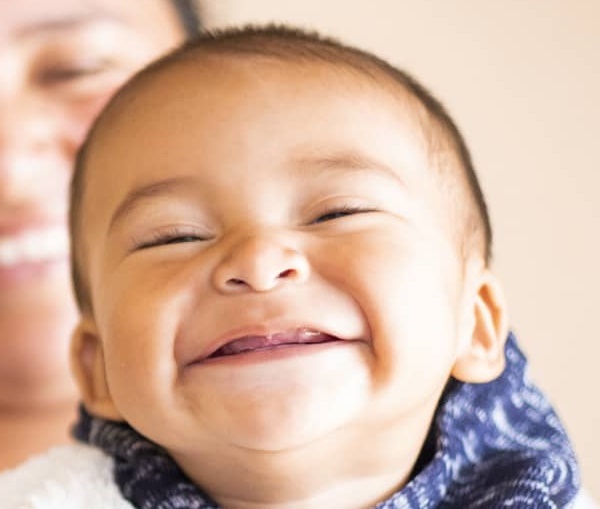 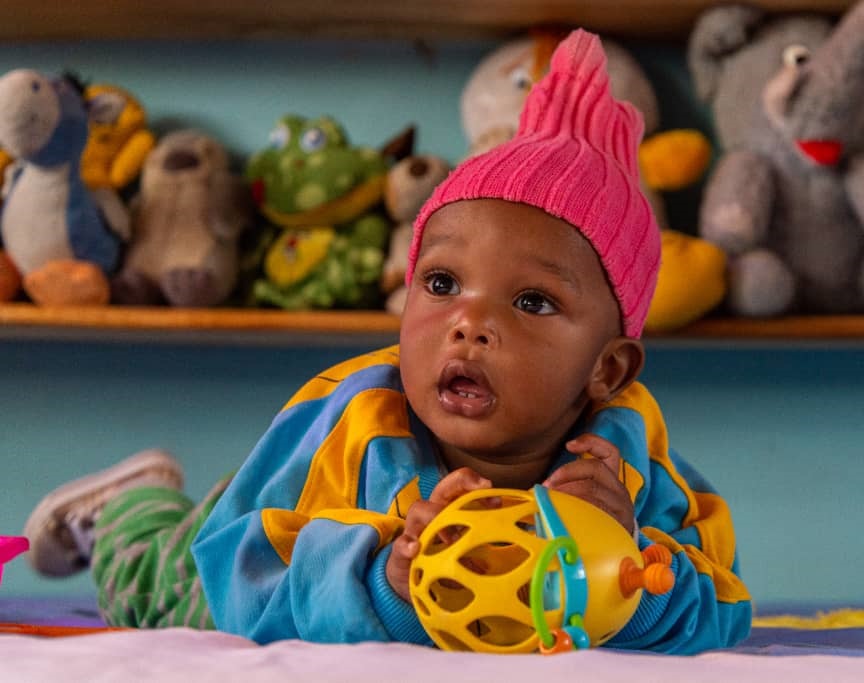 (Jn. 3:5) Jesus answered,
“Very truly I tell you, no one can enter the kingdom of God unless they are born of water and the Spirit. 
6 Flesh gives birth to flesh,
but the Spirit gives birth to spirit. 
7 You should not be surprised at my saying, ‘You must be born again.’”
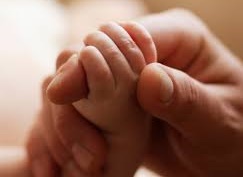 Why does Jesus use the imagery of spiritual birth?
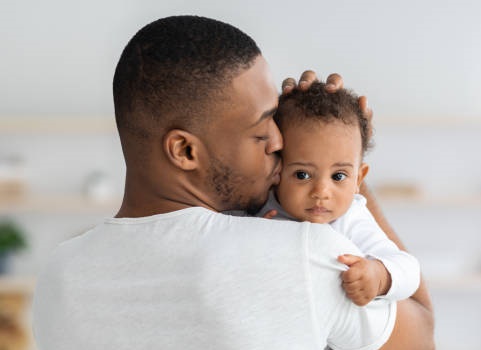 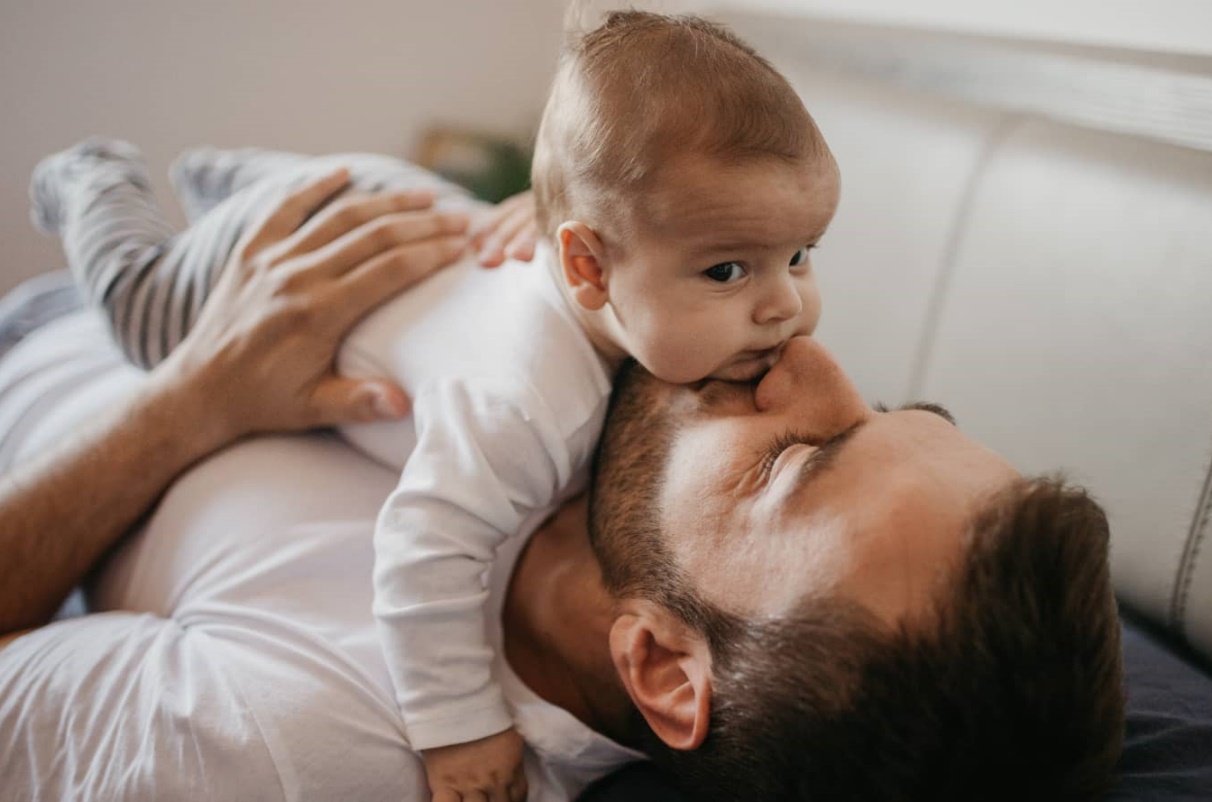 (Jn. 3:5) Jesus answered,
“Very truly I tell you, no one can enter the kingdom of God unless they are born of water and the Spirit. 
6 Flesh gives birth to flesh,
but the Spirit gives birth to spirit. 
7 You should not be surprised at my saying, ‘You must be born again.’”
Why does Jesus use the imagery of spiritual birth?
(Jn. 3:5) Jesus answered,
“Very truly I tell you, no one can enter the kingdom of God unless they are born of water and the Spirit. 
6 Flesh gives birth to flesh,
but the Spirit gives birth to spirit. 
7 You should not be surprised at my saying, ‘You must be born again.’”
What’s going to happen if I choose to be spiritually born?
(Jn. 3:8) “The wind blows wherever it pleases.
You hear its sound, but you cannot tell where it comes from or where it is going.
So it is with everyone born of the Spirit.”
What’s going to happen if I choose to be spiritually born?
(Jn. 3:9) “How can this be?” Nicodemus asked.

10 “You are Israel’s teacher,” said Jesus, “and do you not understand these things?”
(Jn. 3:11) “Very truly I tell you, we speak of what we know, and we testify to what we have seen.
But you do not accept our testimony. 
12 I have spoken to you of earthly things and you do not believe.
How then will you believe if I speak of heavenly things?”
(Jn. 3:13) “No one has ever gone to heaven and returned. But the Son of Man has come down from heaven.”
Who should you trust to get to heaven?
(Jn. 3:14-15) “Just as Moses lifted up the snake in the wilderness, so the Son of Man must be lifted up, that everyone who believes may have eternal life in him.”
Numbers 21:4-9
(Jn. 3:16) For God so loved the world that he gave his one and only Son, that whoever believes in him shall not perish but have eternal life.
(Jn. 3:16) For God so loved the world that he gave his one and only Son, that whoever believes in him shall not perish but have eternal life.
(Jn. 3:16) For God so loved the world that he gave his one and only Son, that whoever believes in him shall not perish but have eternal life.
(Jn. 3:16) For God so loved the world that he gave his one and only Son, that whoever believes in him shall not perish but have eternal life.
(Jn. 3:17) For God did not send his Son into the world to condemn the world,
but to save the world through him.
(Jn. 3:18) Whoever believes in him is not condemned, but whoever does not believe stands condemned already because they have not believed in the name of God’s one and only Son.
To have eternal life, all you need to do is…
receive it.
To forfeit eternal life,
all you need to do is…
nothing!
The Israelites were dying because of their sin (vv.4-5).
A snake was a symbol for judgment (v.6, 8).
They needed to look at the symbol of judgment to be healed (v.9).
The people weren’t healed as a result of good works!
“Some contemporary theologians and Bible teachers debate on how intense one’s gaze at the bronze serpent had to be for one to be ‘saved.’”
Ronald B. Allen, Numbers (Grand Rapids, MI: Zondervan Publishing House, 1990), 878.
“Discussions rage on the meaning of the verb ‘to look.’ One party says merely a glance was needed;
the other says the text demands a constant, groping stare.”
Ronald B. Allen, Numbers (Grand Rapids, MI: Zondervan Publishing House, 1990), 878.